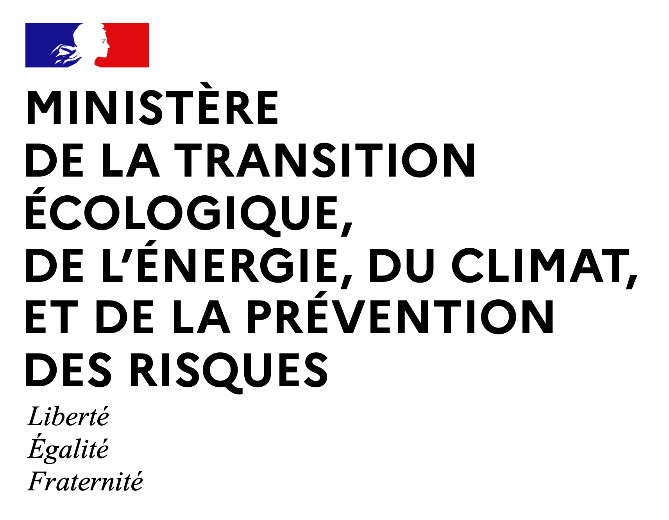 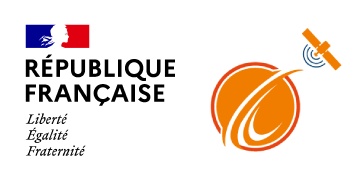 Atelier pour l’école primaire « Des étoiles aux océans » :
Cet atelier a été réalisé dans le cadre du plan d’applications satellitaires 2023-2027 et répond aux objectifs de l’axe 5 « Un savoir partagé avec le grand public et les enseignants ». 
Pour en savoir plus
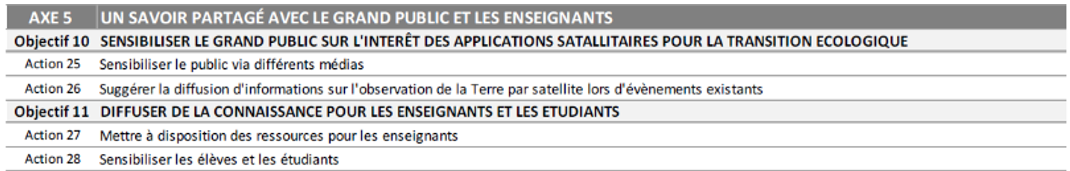 Production : Commissariat Général au Développement Durable (CGDD)
Romy Abou-Jaoudé, ambassadrice des données satellitaires - service civique
Audrey Pellet, chargée de mission Applications satellitaires
Contributions : 
Corinne Copin, animatrice du collectif Génération Mer (DGAMPA)
Aurélie Chamiot Prieur, chargée de mission Océan (CGDD)
Partie 1 de l’atelier CP-CE1
“des étoiles aux oceans”
DES ÉTOILES AUX OCÉANS
Comment les satellites surveillent nos océans ?
Vue d’artiste du satellite SWOT © CNES/ill./DUCROS David, 2022
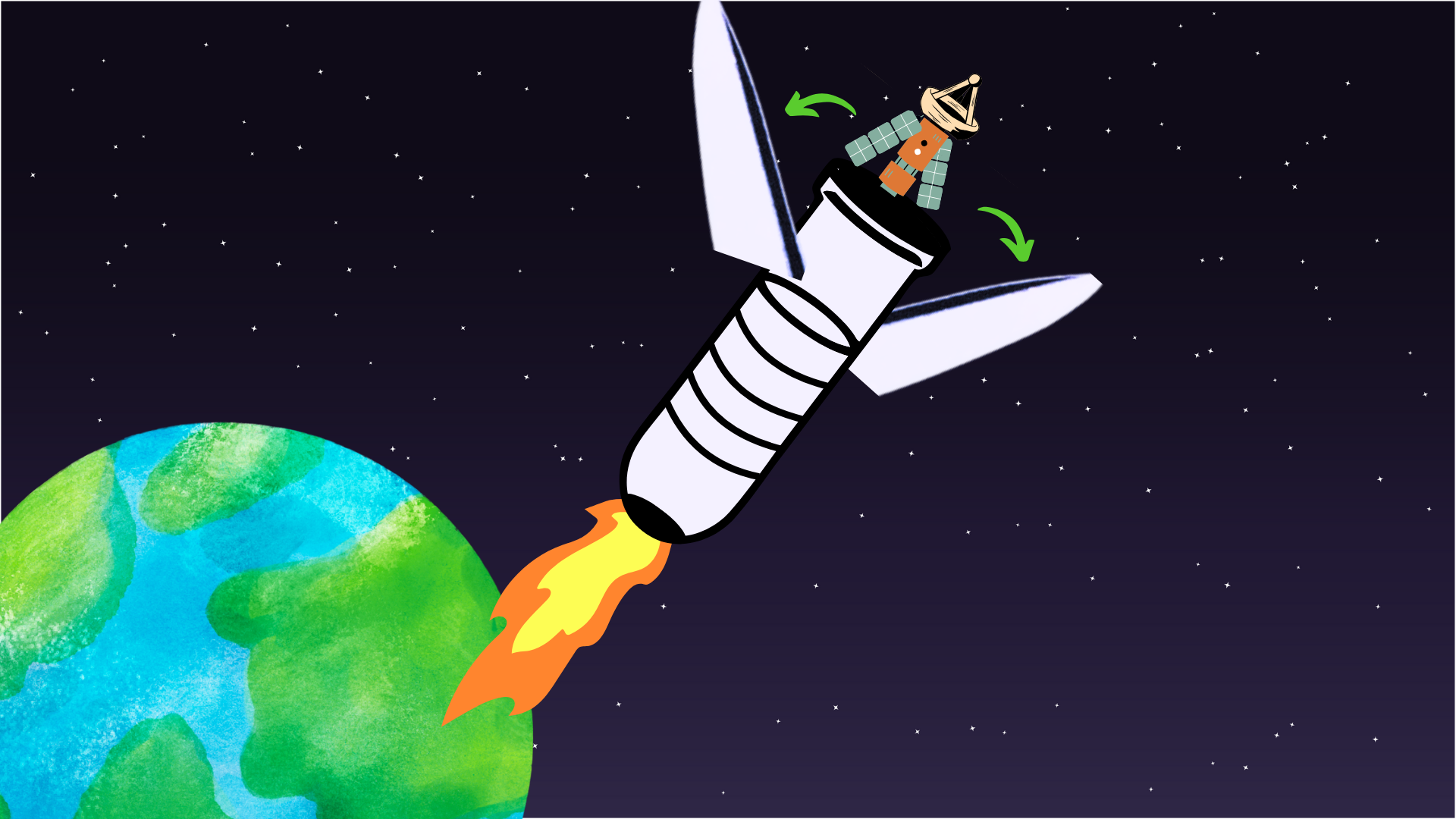 Le satellite
VOIT
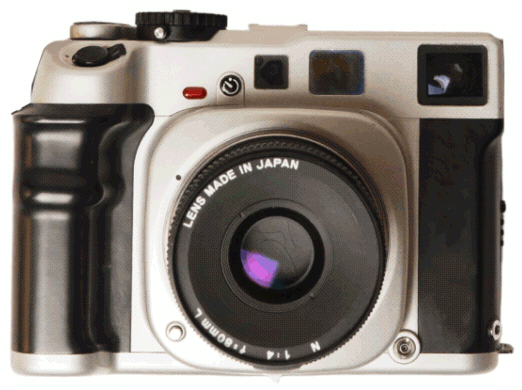 https://www.cartesfrance.fr/geographie/cartes-satellite/carte-france-vue-satellite.html
Quel pays est vu par le satellite dans cette image satellitaire ?
[Speaker Notes: 14 août 2002, données du satellite Terra du projet MODIS: Moderate Resolution Imaging Spectroradiometer. 

MODIS a été conçu par la NASA pour couvrir la surface entière de la Terre tous les 1 à 2 jours.]
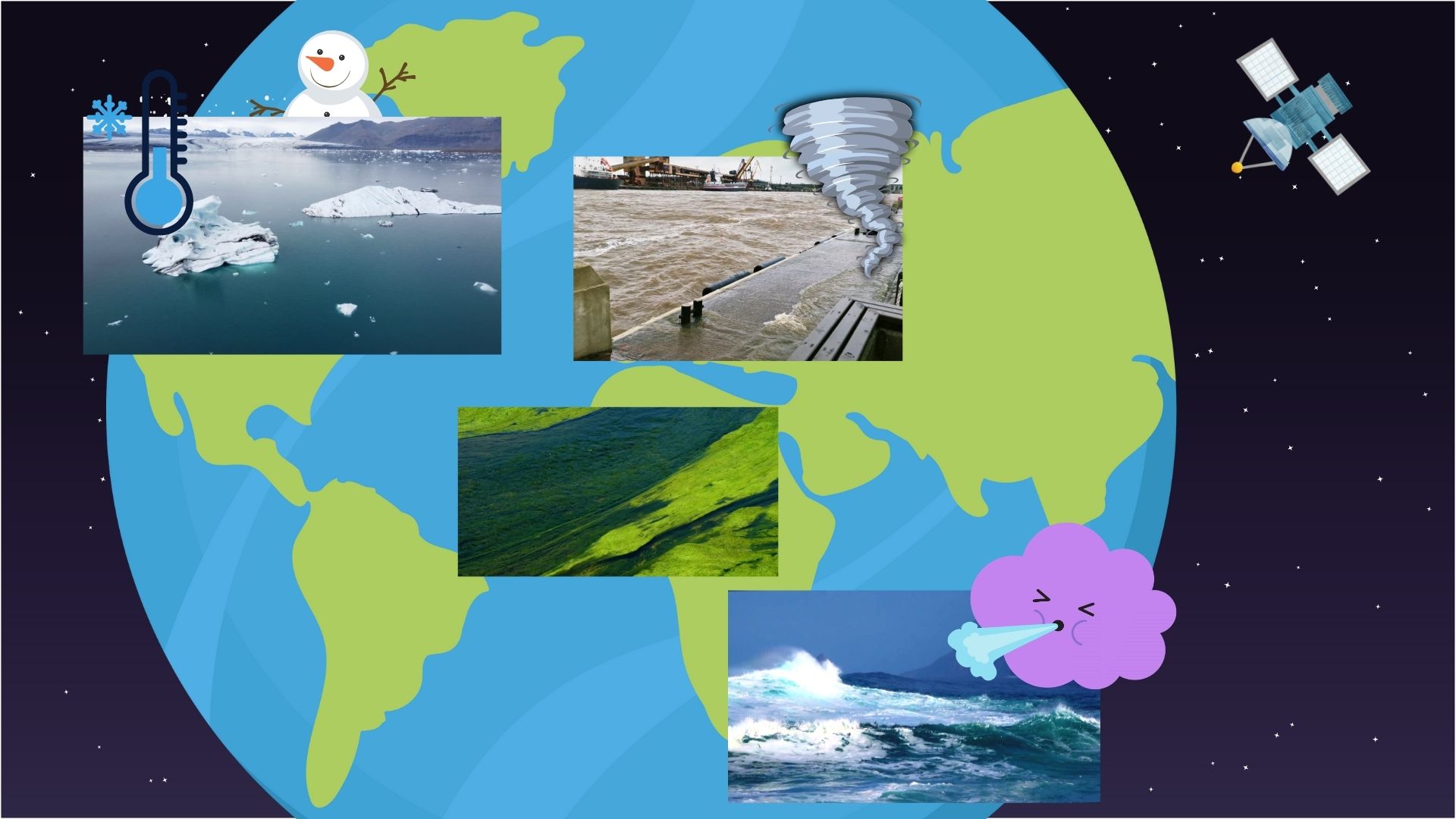 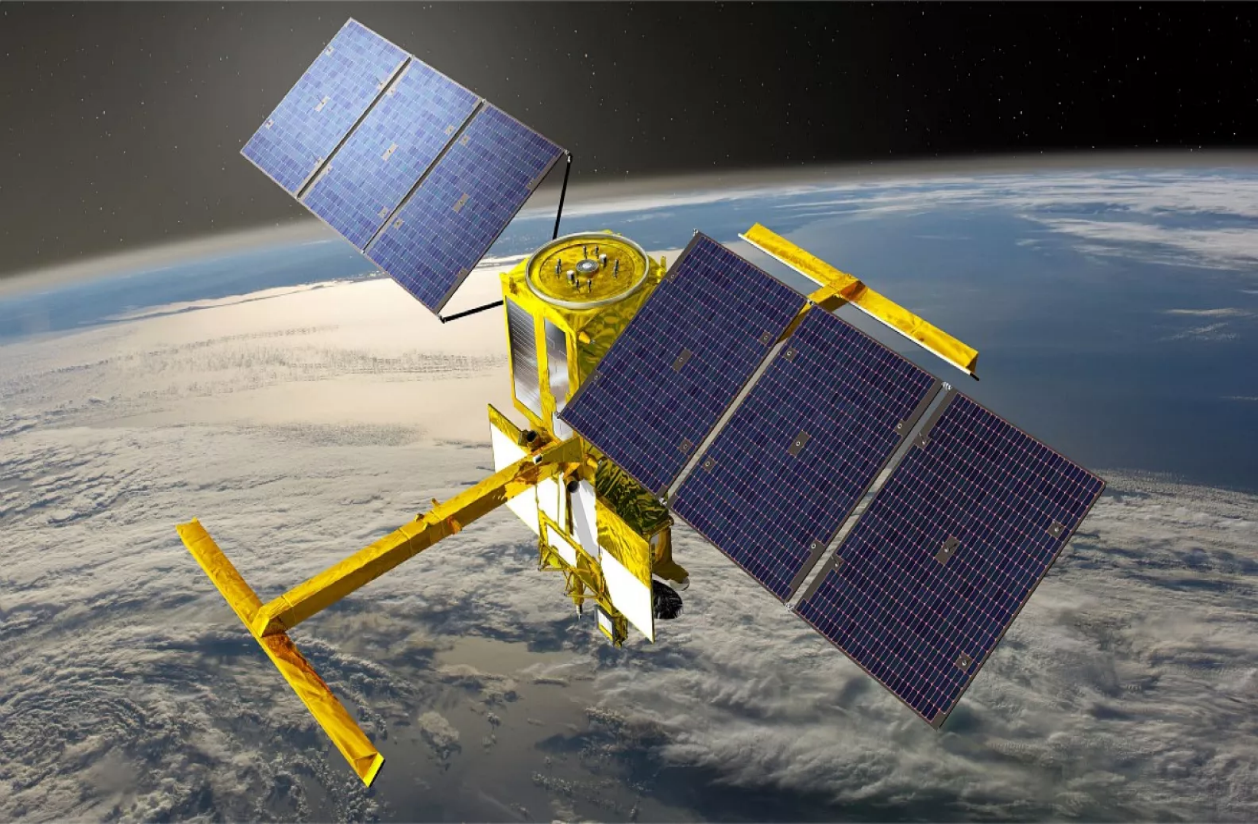 Jouons encore !
Vue d’artiste du satellite SWOT © CNES/ill./DUCROS David, 2022
SWOT est un satellite qui est dédié à l’observation de l’eau (entre autres l’océan)
Voir partie 2 de l’atelier CP-CE1  “des étoiles aux oceans”
Commissariat général au développement durable (CGDD)